MARITIME LAW ENFORCEMENT
 IN THE WEST PHILIPPINE SEA
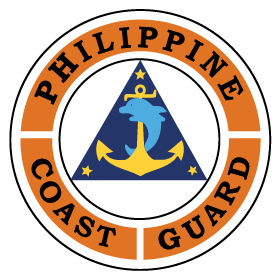 3rd Roundtable Discussion on Natural Resources
Astoria Plaza, Pasig City
26 January 2016
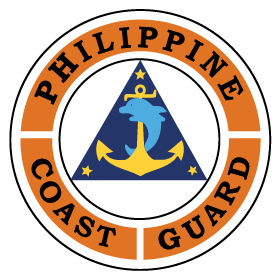 MARITIME LAW ENFORCEMENT IN THE WEST PHILIPPINE SEA
SCOPE OF PRESENTATION
Background
Authority
PCG Actions / Activities 
Challenges
Way Forward
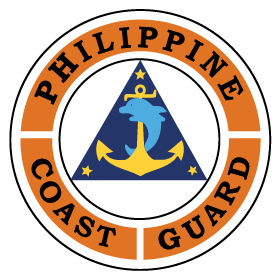 MARITIME LAW ENFORCEMENT IN THE WEST PHILIPPINE SEA
BACKGROUND
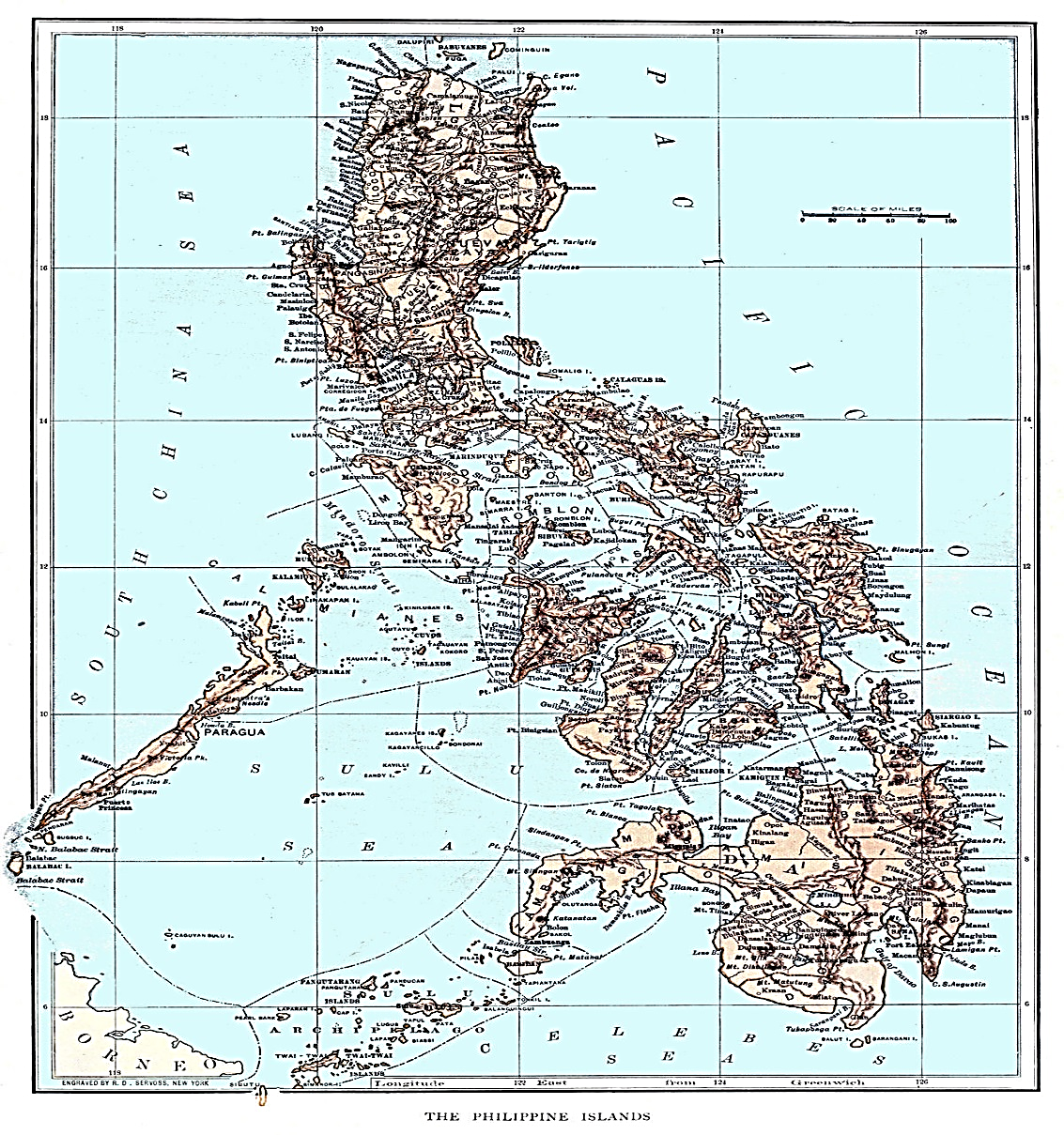 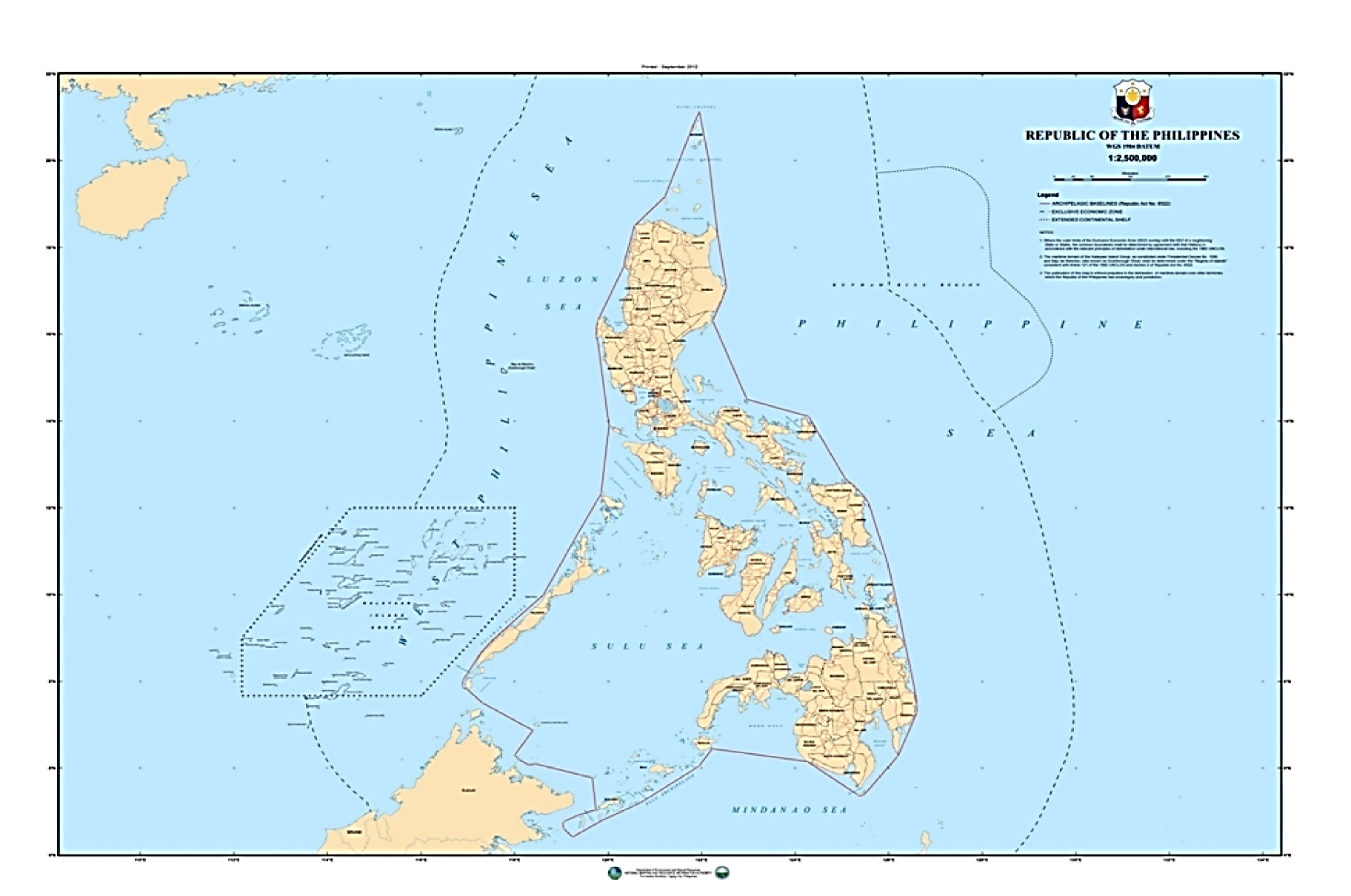 OLD PHILIPPINE MAP
NEW PHILIPPINE MAP (AO 29)
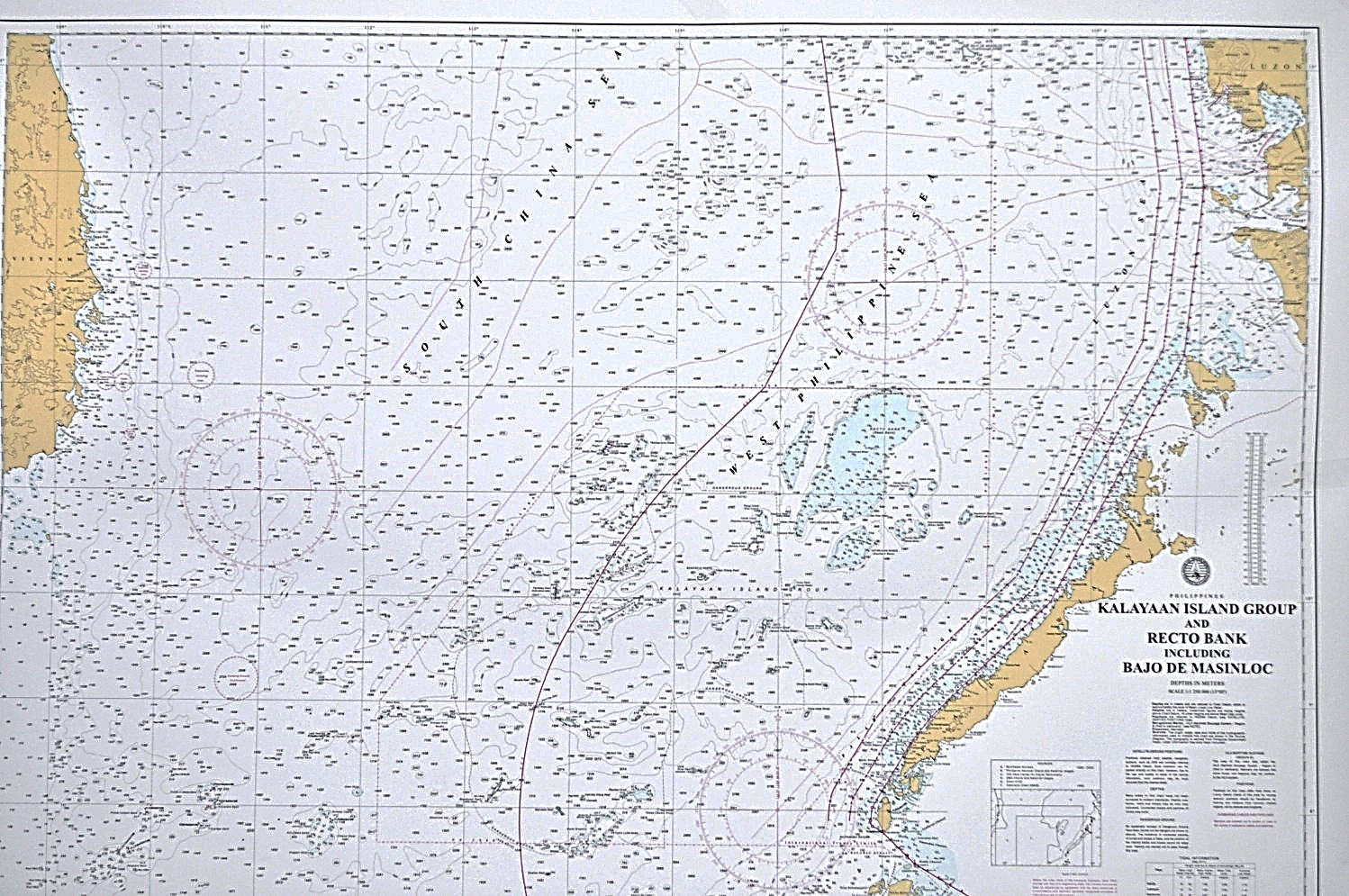 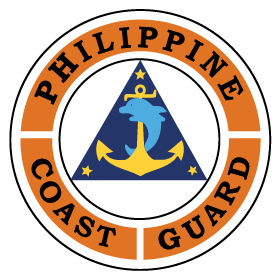 MARITIME LAW ENFORCEMENT IN THE WEST PHILIPPINE SEA
BACKGROUND
Map Provided by NAMRIA for Exclusive Use of PCG
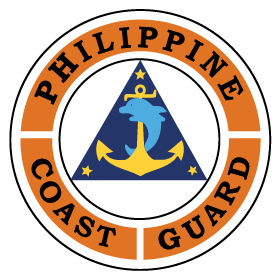 MARITIME LAW ENFORCEMENT IN THE WEST PHILIPPINE SEA
BACKGROUND
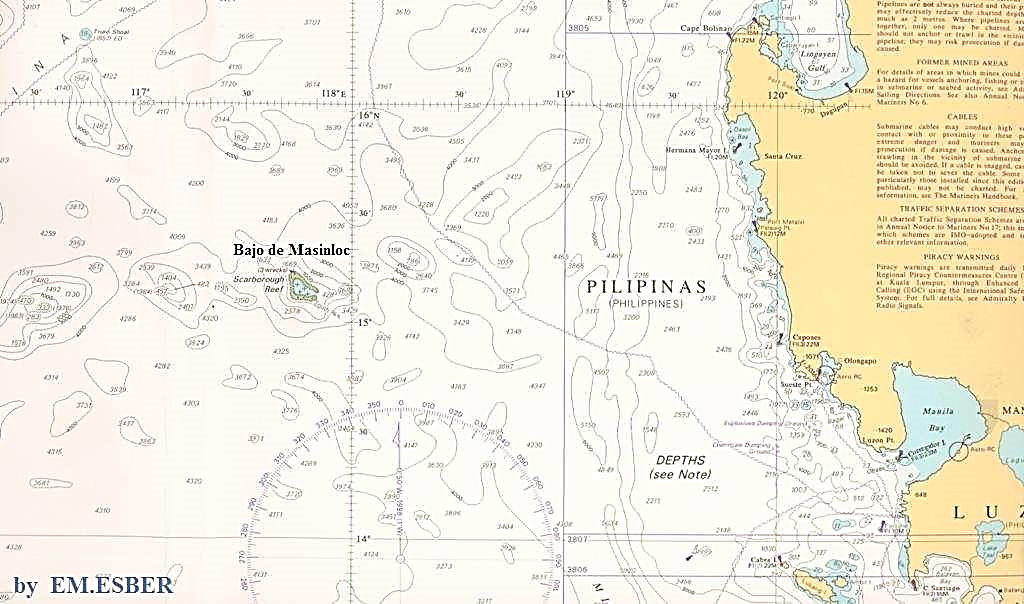 10 miles width
124 NM west of Luzon
9 – 10 meters depth
124 NM
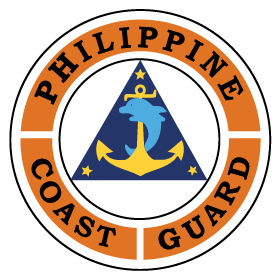 MARITIME LAW ENFORCEMENT IN THE WEST PHILIPPINE SEA
BACKGROUND
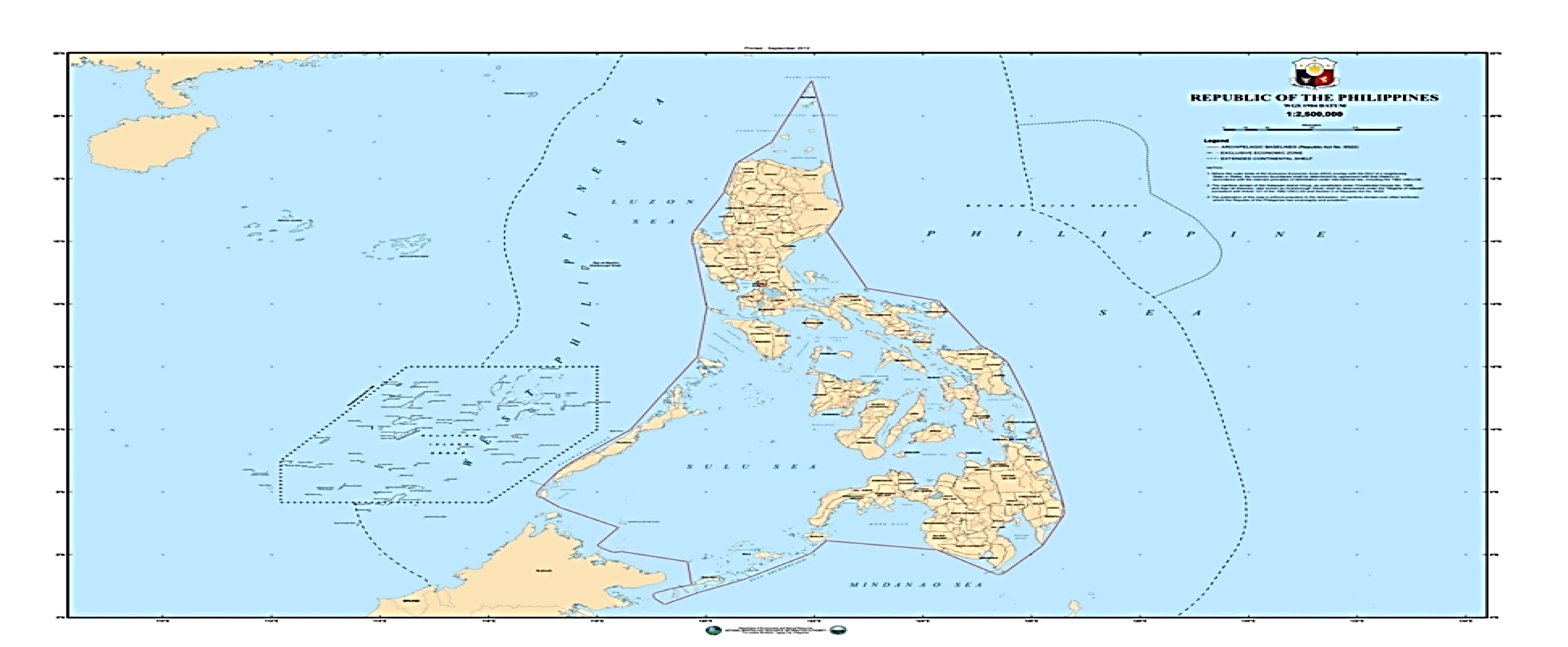 MAP OF SHOWING CG DISTRICT
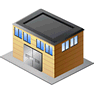 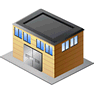 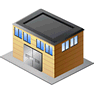 HCGDNCR-CL
HCGDNWLZN
HCGDPAL
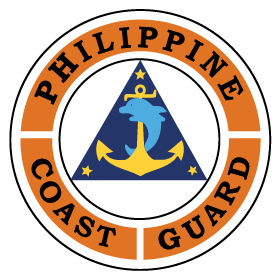 MARITIME LAW ENFORCEMENT IN THE WEST PHILIPPINE SEA
AUTHORITY
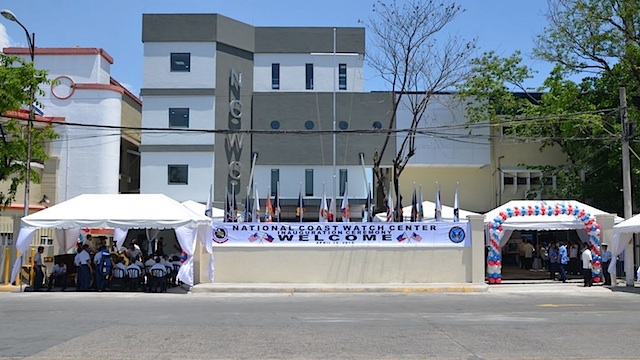 R.A. 9993
R.A. 8550 (As amended by R.A. 10654)
E.O. 154
E.O. 57
Memo from E.S. dated 06 May 2011
E.O. 60
Memo from E.S. Establishing ICC-WPS
BFAR-PCG MOA
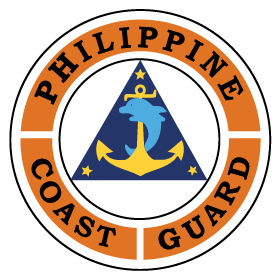 MARITIME LAW ENFORCEMENT IN THE WEST PHILIPPINE SEA
PCG ACTIONS / ACTIVITIES
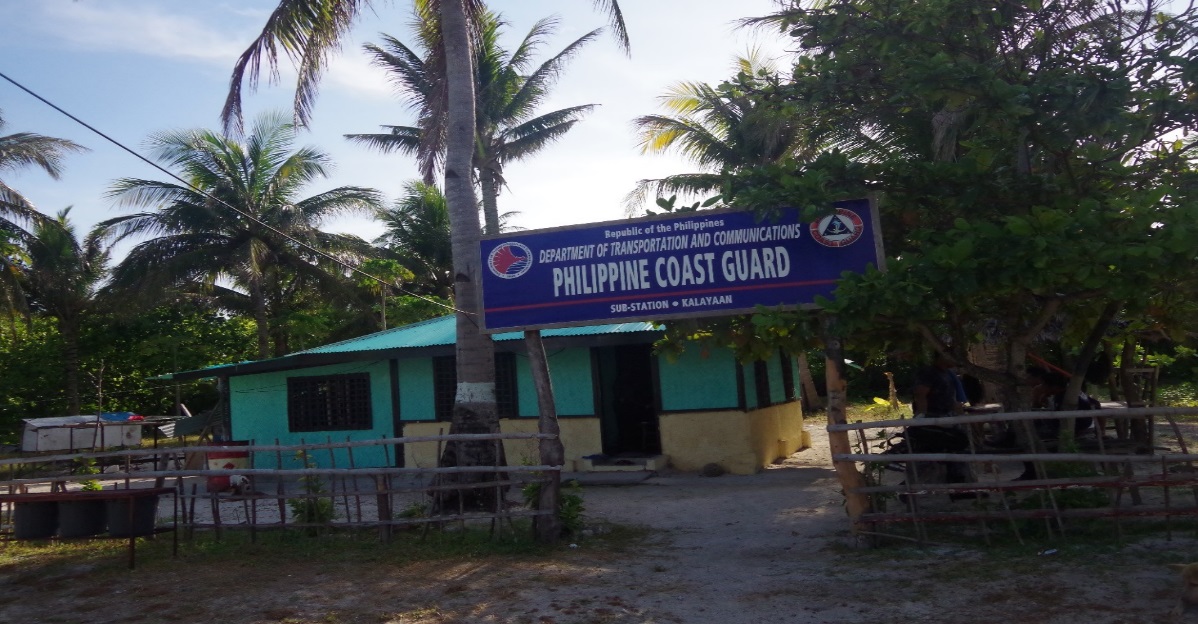 Active Participation in Oil and Gas  Platform Activities
Intelligence Gathering Operations 
Monitoring IUU Fishing in WPS
Maritime Patrols by PCG and  
        BFAR MCS vessels
Establishment of CGSS and LS in 
        Pag-asa Island
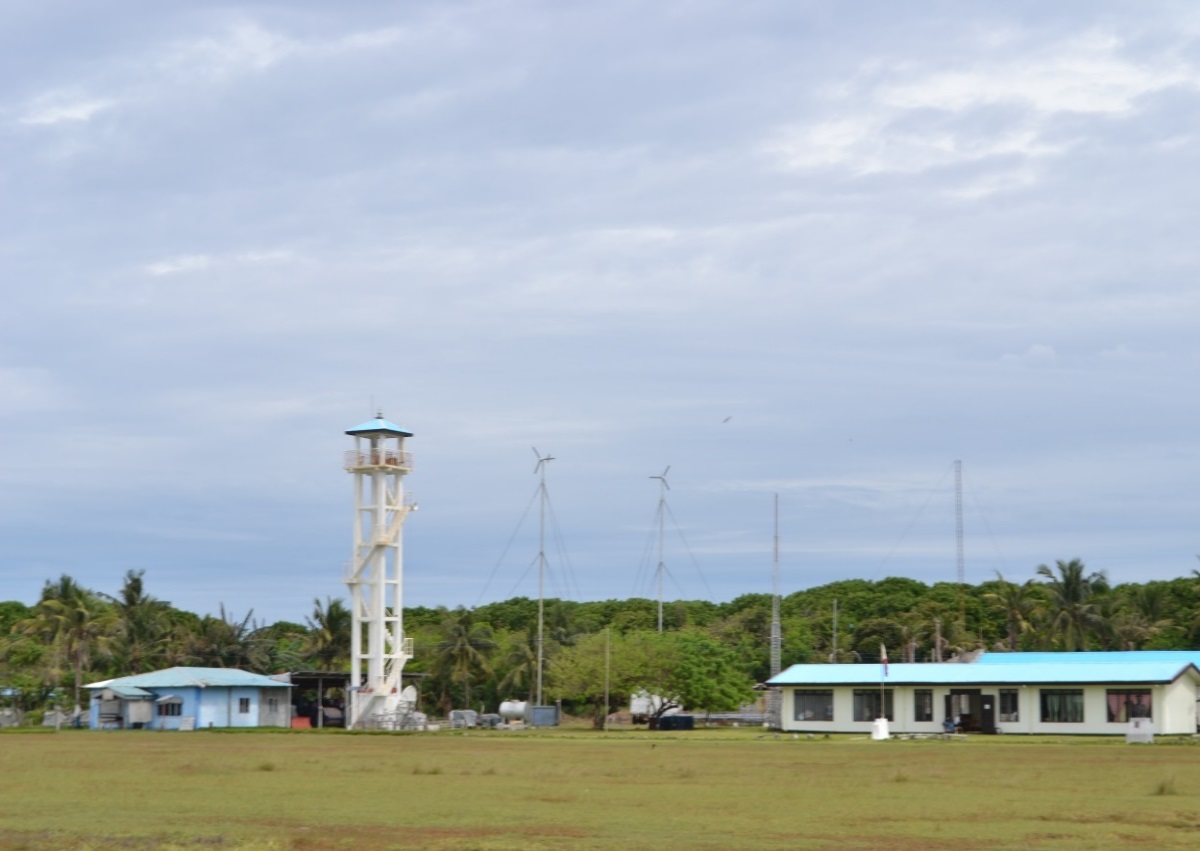 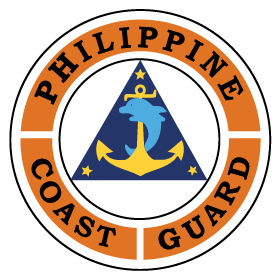 MARITIME LAW ENFORCEMENT IN THE WEST PHILIPPINE SEA
PCG ACTIONS / ACTIVITIES
MONITORING FOREIGN FISHING IN THE WPS
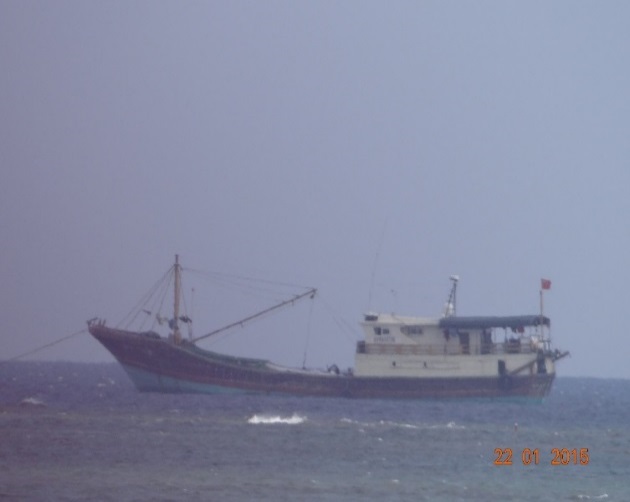 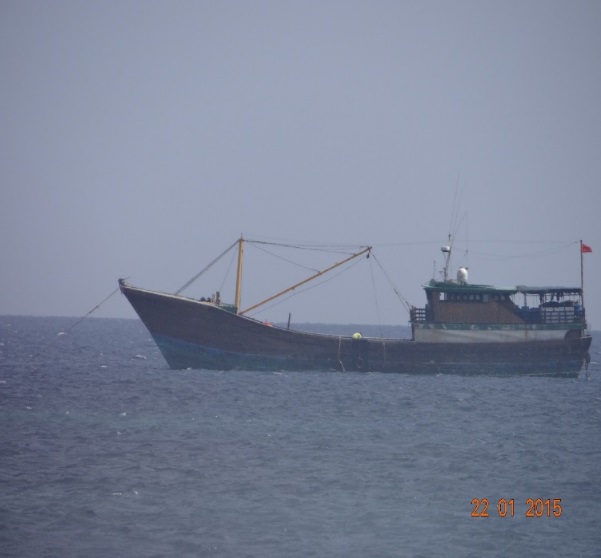 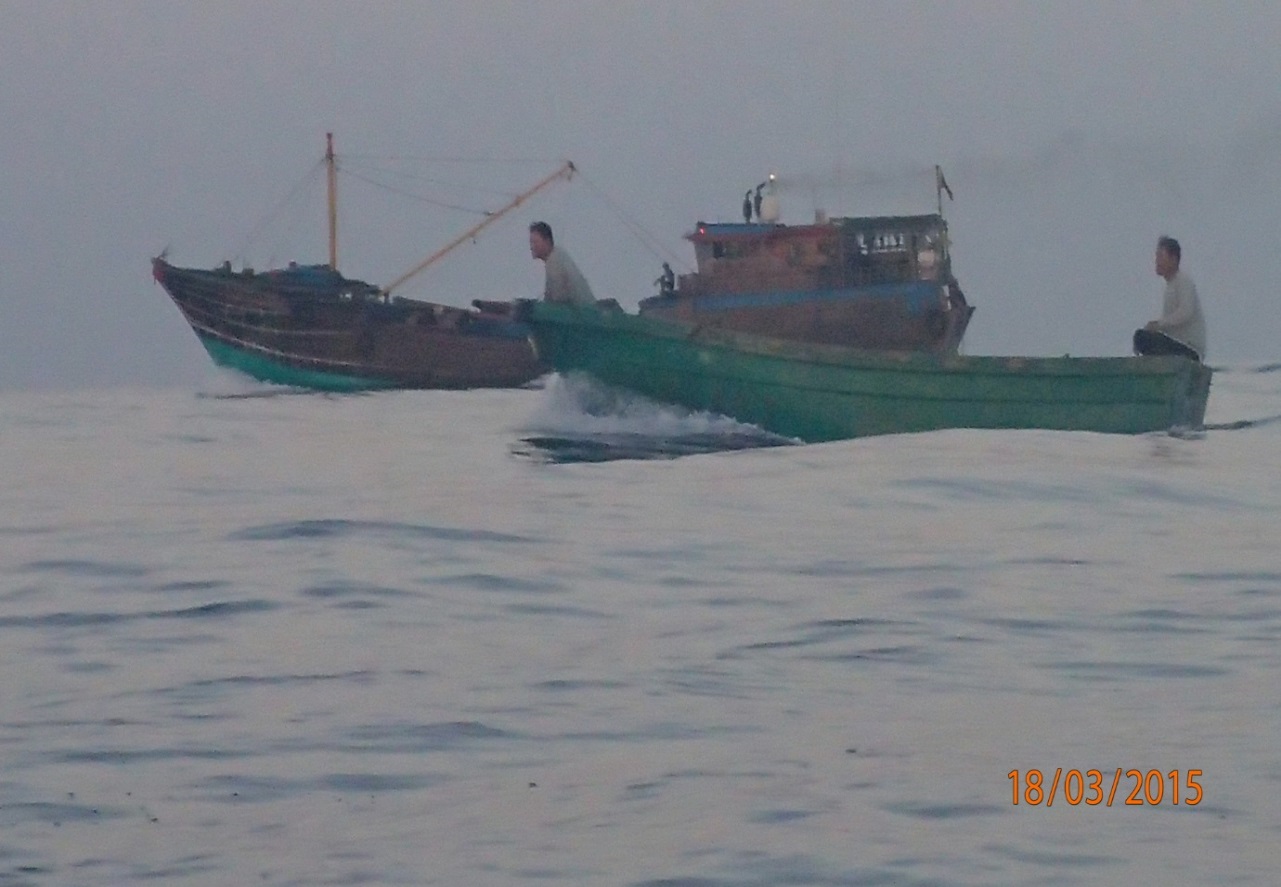 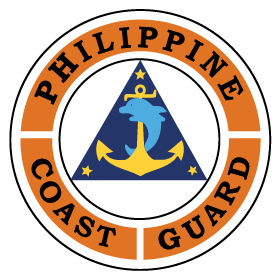 MARITIME LAW ENFORCEMENT IN THE WEST PHILIPPINE SEA
PCG ACTIONS / ACTIVITIES
MONITORING FOREIGN FISHING IN THE WPS
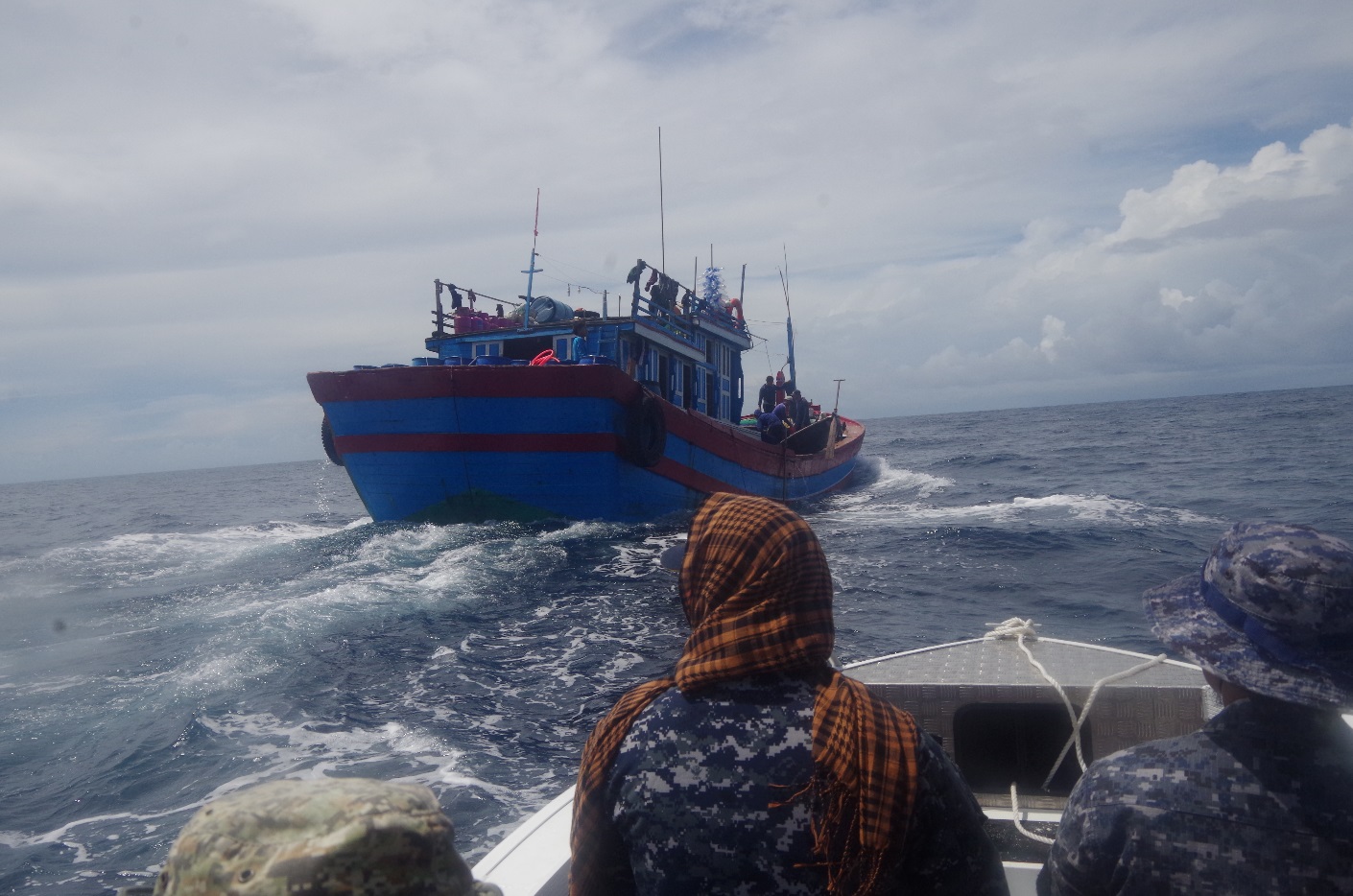 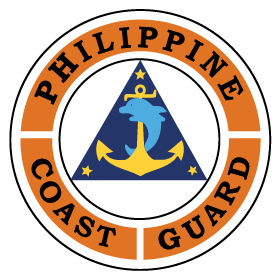 MARITIME LAW ENFORCEMENT IN THE WEST PHILIPPINE SEA
CHALLENGES
Vast WPS 
Adverse Weather / Sea Conditions in the Area
Limited Capability of PCG Floating Assets
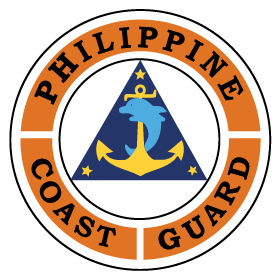 MARITIME LAW ENFORCEMENT IN THE WEST PHILIPPINE SEA
WAY FORWARD
PCG Capability Enhancement Program
Confidence Building Measures
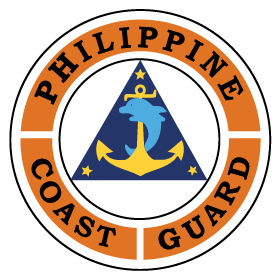 MARITIME LAW ENFORCEMENT IN THE WEST PHILIPPINE SEA
END OF PRESENTATION
THANK YOU!